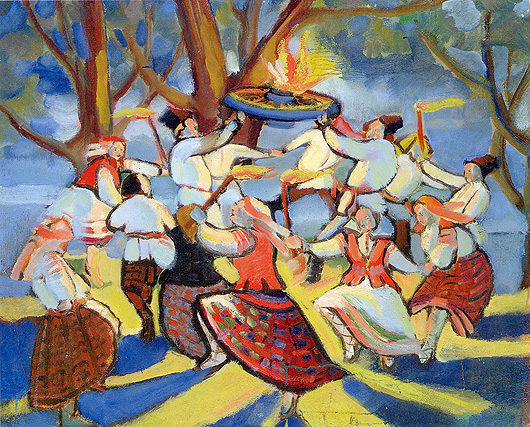 КупалЬскІ абрад
Купа́лле (Іван Купала, Ян Купальны, Ян, Янаў дзень) — старажытнае народнае земляробчае свята, звязана з летнім сонцастаяннем. Адзначаецца ў ноч з 23 чэрвеня (6 ліпеня) на 24 чэрвеня (7 ліпеня) .
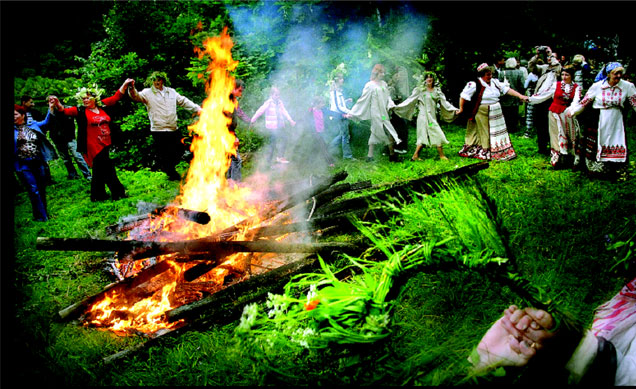 Культ агню
Агонь увасабляў сабою сонца. Як правіла, вогнішчы былі вялікіх памераў, каб жыта ўдалося высокім, 
а ўраджай — багатым. Вогнішчы звычайна раскладалі на берагах рэк, азёр, абавязковым было пераскокванне праз яго.
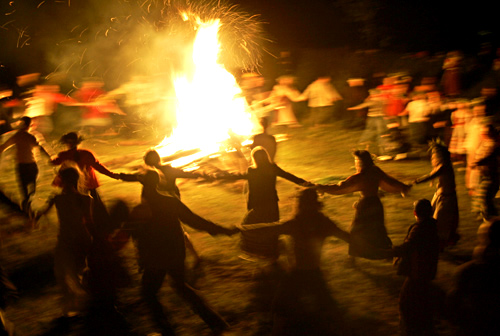 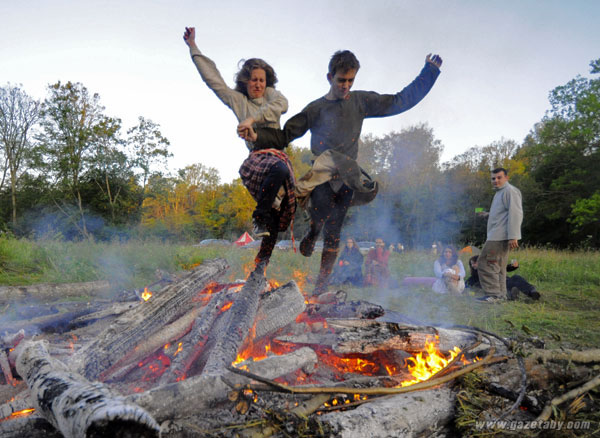 Ачышчальная і гаючая сіла агню заключалася ў спальванні старых рэчаў, адзежы хворых дзяцей.

Сонца дае жыватворную 
сілу (цяпло, ежу).
Катанне запаленага кола.
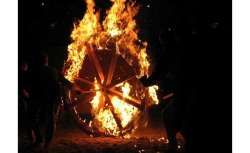 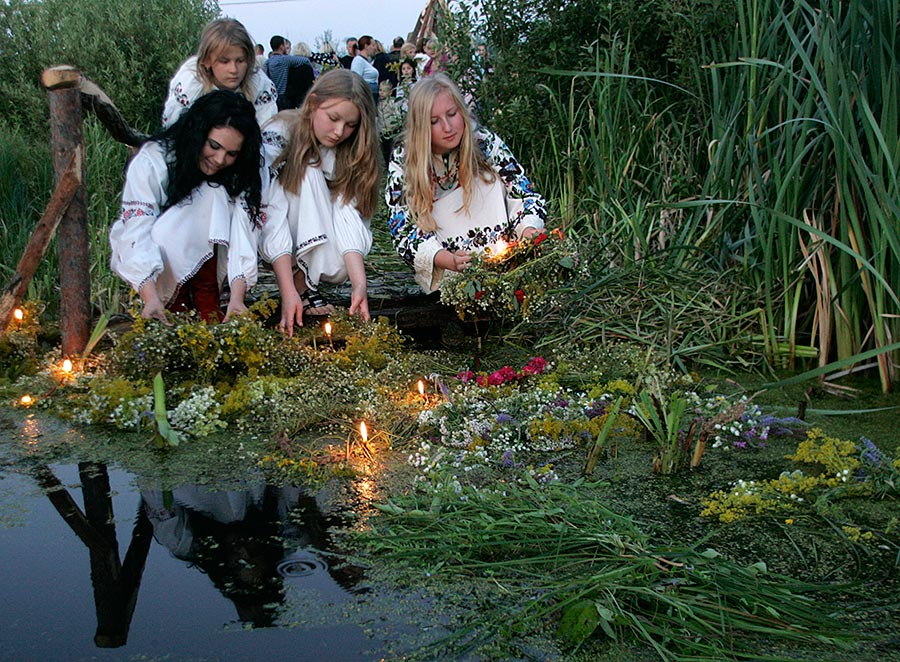 вады
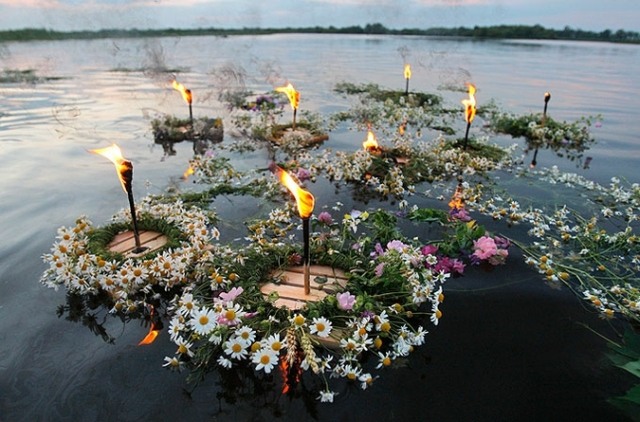 Культ
На Купалле хлопцы і дзяўчаты спраўляюць рытуальнае купанне 
ў рэках, азёрах, таму што вада 
ў гэтую ноч валодае магутнай жыццёвай сілай. Яна, па паданню, робіць людзей прыгожымі.
Раслінны культ
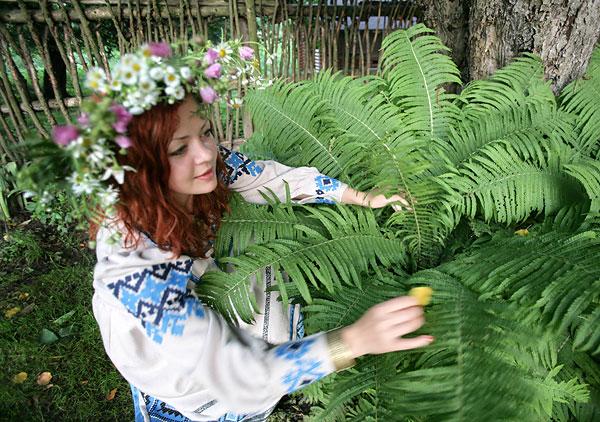 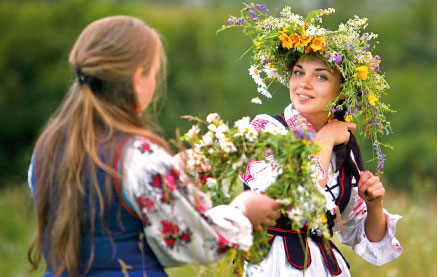 Дзяўчаты і жанчыны збіраюць купальскія травы і кветкі – зёлкі, якія валодаюць не толькі гаючай, але і чароўнаю сілаю.
Ад вядзьмарак і ведзьмакоў абкладалі крапівой калодзежы, вокны, дзверы.                        Крапіва бараніла ад злых сіл і чараў, увасабляла сабою агонь (сонца).
Русалкі
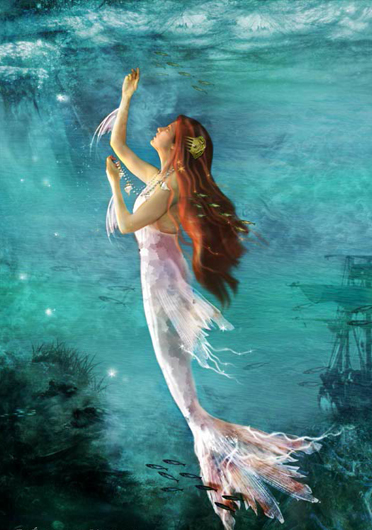 Персанажы міфалогіі, чалавекападобныя істоты ці духі, што жывуць у вадзе або каля вады. Часам 
у ясныя летнія ночы яны сядзяць на берагах вадаёмаў і расчэсваюць свае доўгія зялёныя валасы. Відаць, ад іх валасоў ідзе нейкая незвычайная энергія, якая ўплывае на маладых хлопцаў. Звычайна русалкі зацягваюць свае ахвяры — юнакоў — 
у ваду і топяць іх.
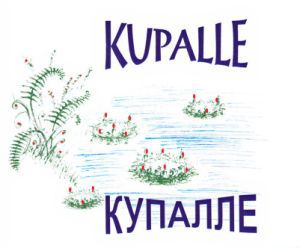 Купалле на Беласточчыне
Белавежа
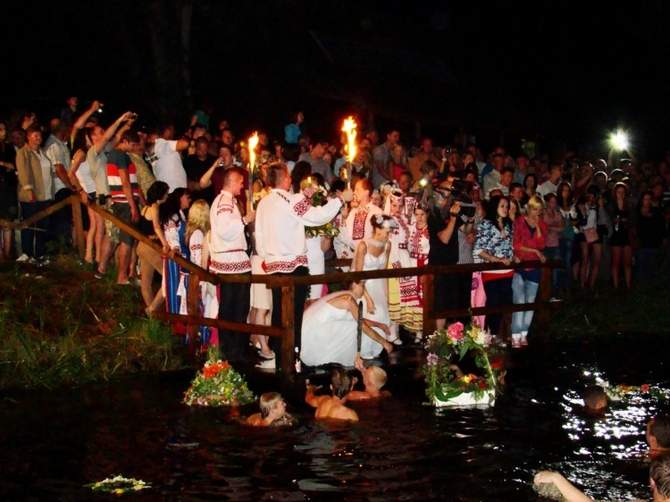 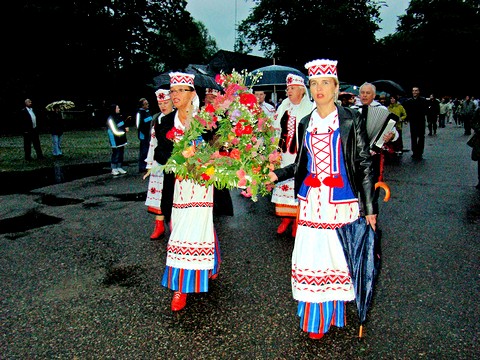 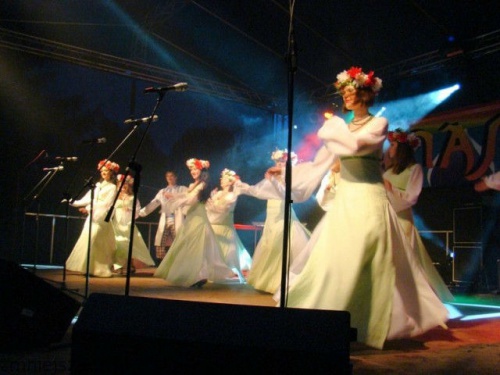 Нараўка
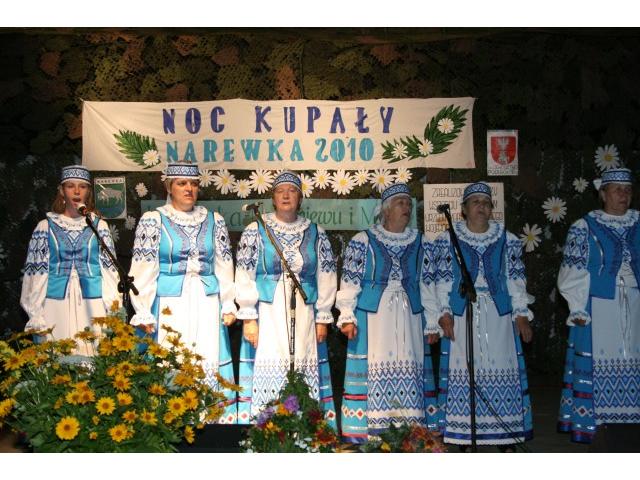 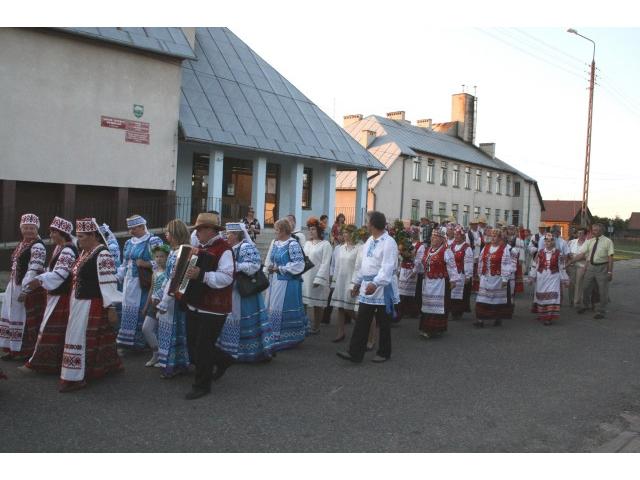 Лянева
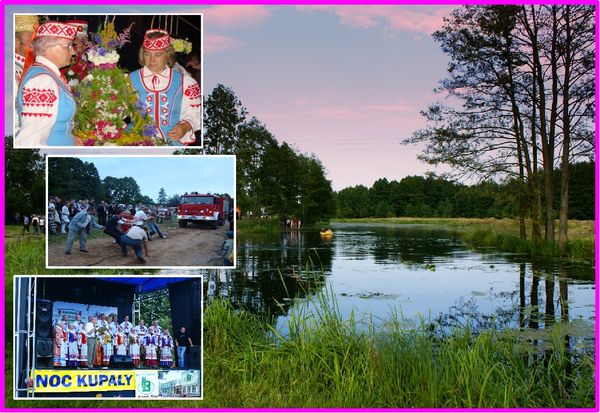 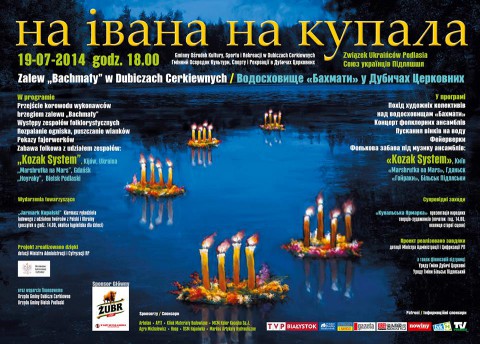 Спасылка да песні «Купалінка»:
https://www.youtube.com/watch?v=Hx7wxPwztsY
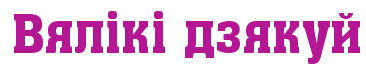 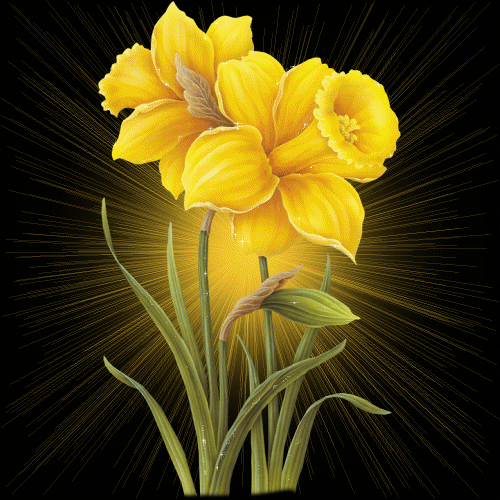